La reforme
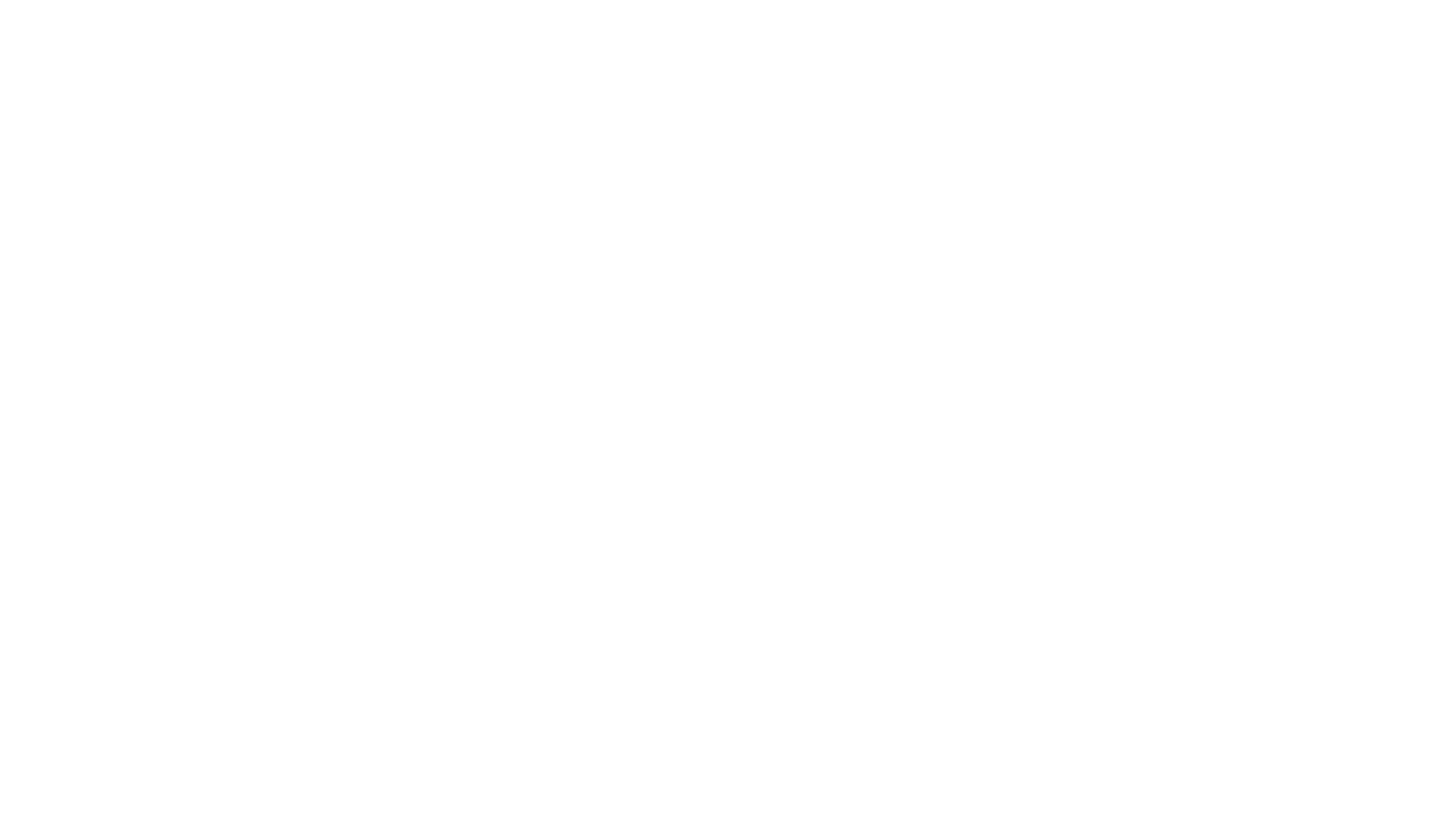 Affiche ce PowerPoint en mode « diaporama » pour activer les liens proposés.
Lis les consignes sur le PowerPoint et télécharge les documents FIT 1, FIT 2, FIT 3 ainsi que leurs corrigés : FIT 1 corrigé, FIT 2 corrigé, FIT 3 corrigé. 
Télécharge également les pages 4 à 18 du livre de Annick Sibué.
Réalise les tâches problèmes proposées par les FIT 1, 2 et 3.
Ensuite, compare tes réflexions et réponses avec le corrigé.
Méthode de travail
FIT 1
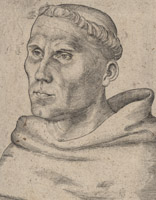 Visionne le court-métrage « La Réforme en 3 minutes »
https://www.museeprotestant.org/video/la-reforme-en-3-minutes/

Prends connaissance de la tâche problème FIT 2, lis les documents proposés et réponds aux questions.
Vérifie tes réponses à l’aide du corrigé.
FIT 2
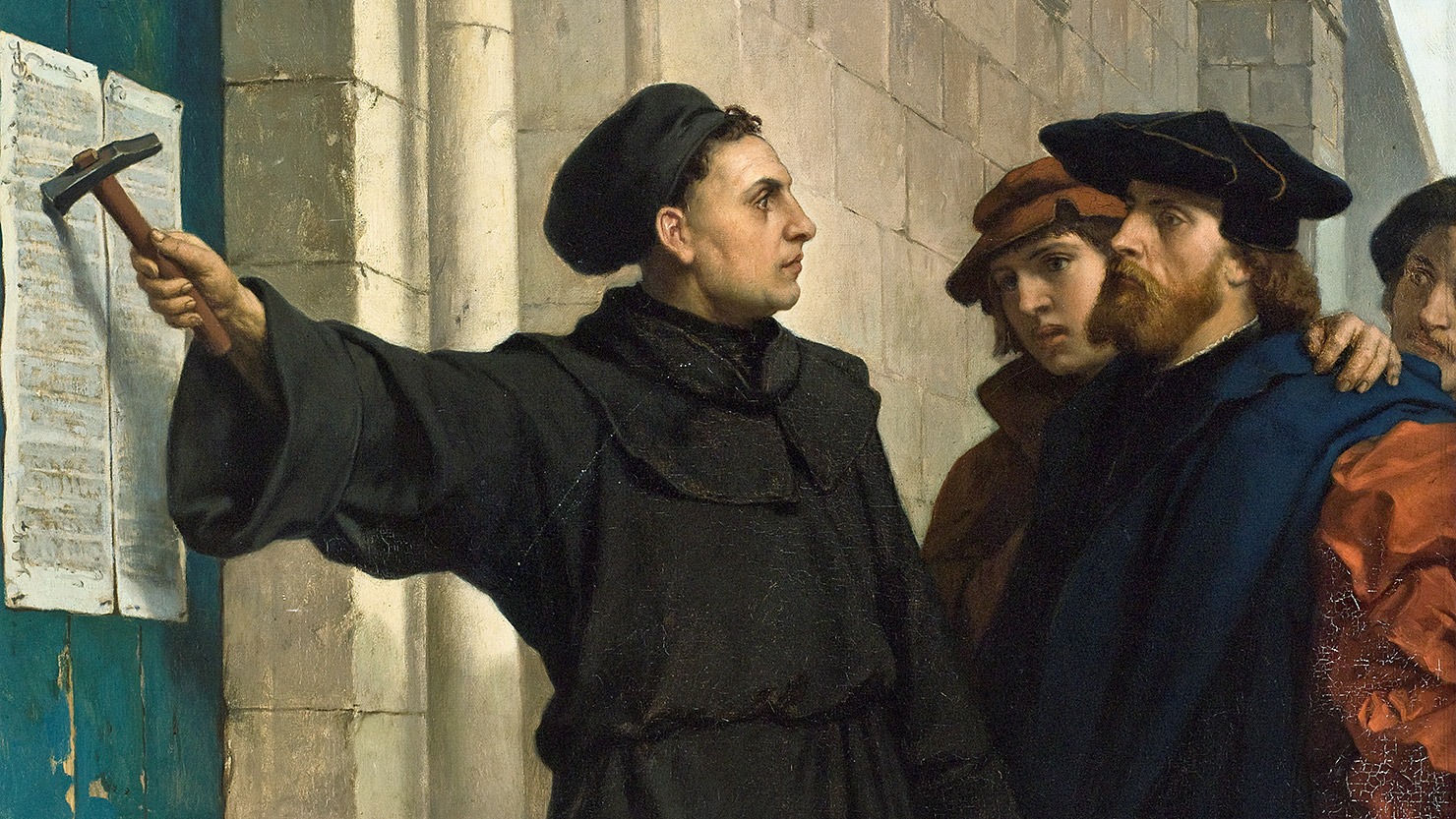 Luther affiche ses 95 thèses sur les portes de l’église de Wittenberg – peinture de Hugo Vogel, 19ème siècle
FIT 3